Муниципальное казенное дошкольное образовательное учреждение Быковский детский сад № 5 «Аленка» Быковского муниципального района Волгоградской области
Комплексное занятие на тему: «Рассматривание комнатных растений» для детей раннего возраста группы

Воспитатель:
Филиппова Елена Юрьевна
Занятие на тему: «Рассматривание комнатных растений и веток деревьев с почками. Игра «Какие бывают листья»
Цель занятия:
Учить внимательно слушать и наблюдать;
Формировать способность детей к диалогической речи;
Учить отвечать на вопросы словом и предложениями;
Обогащать речевой словарь по теме.

Целевые ориентиры: участвует в рассматривании и сравнении комнатного растения и веток деревьев, отвечает на вопросы; принимает участие в игре «Какие бывают листья».
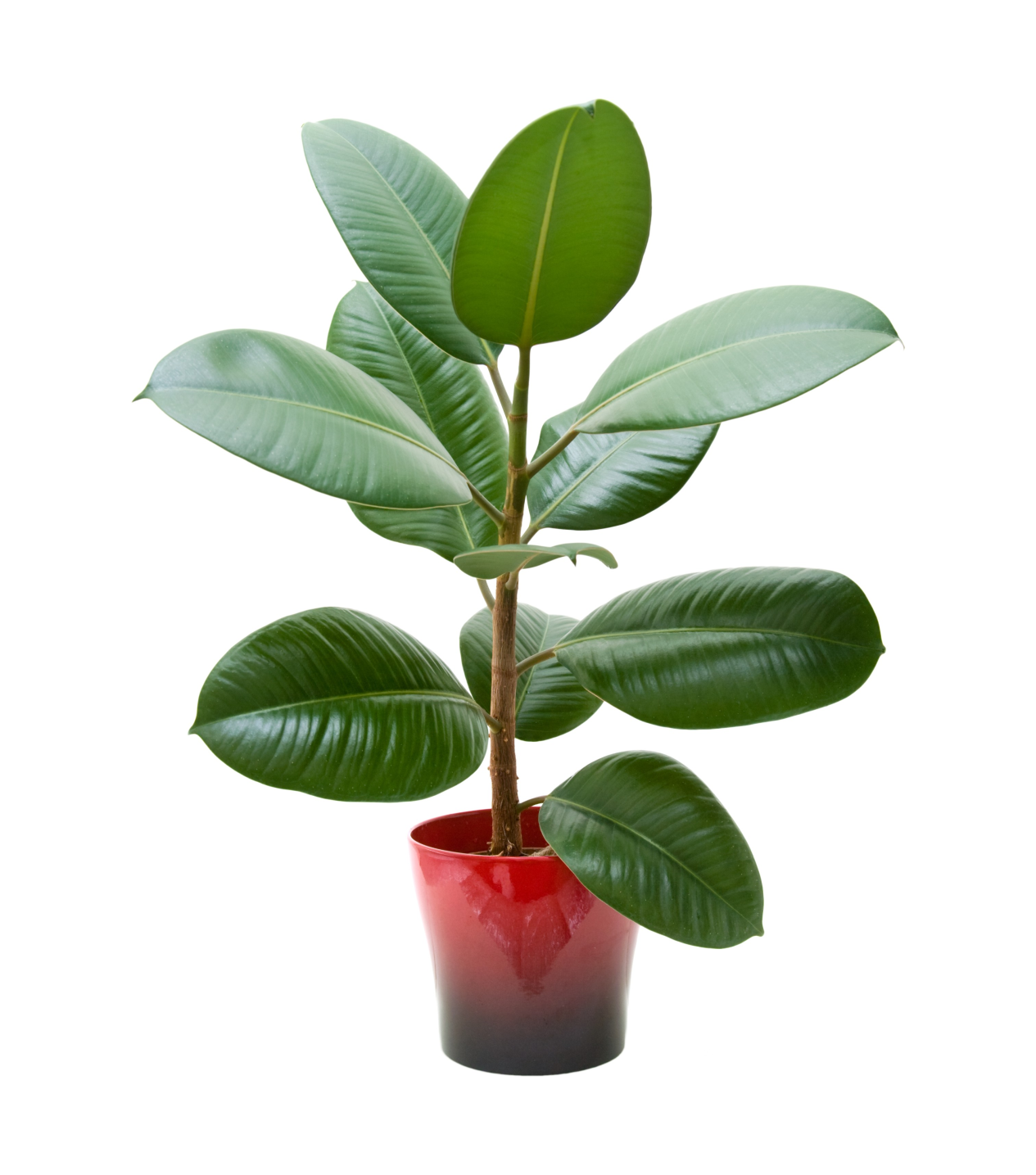 Фикус
-Ты, хочешь познакомиться с цветком, который указан на картинке? (ребенок отвечает) давай попробуем его разглядеть. Это фикус. У него большие и широкие листья (показ), ствол (показ). Что есть у фикуса? (широкие и большие листья, ствол).
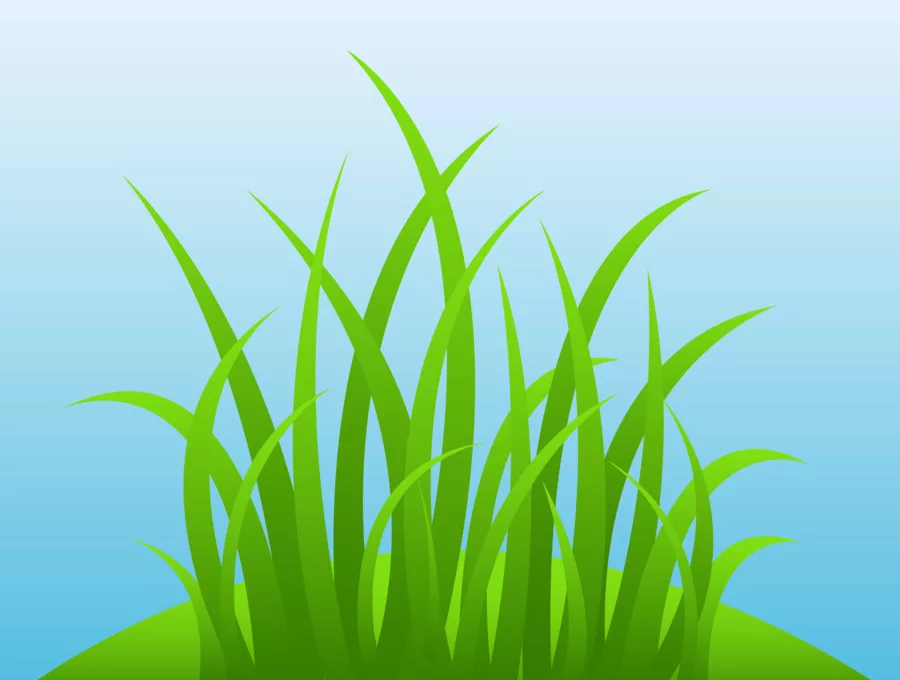 А это травка, у травки нет ствола. У нее маленькие листочки, их много, они длинные и узкие (показ). Есть у травки ствол? ( у травки нет ствола). А какие листочки у травки? (маленькие, длинные, узкие)
Необходимо показать ребенку поочередно  лист фикуса и лист травки, при этом проговаривая «широкий и большой лист, длинный и узкий лист.
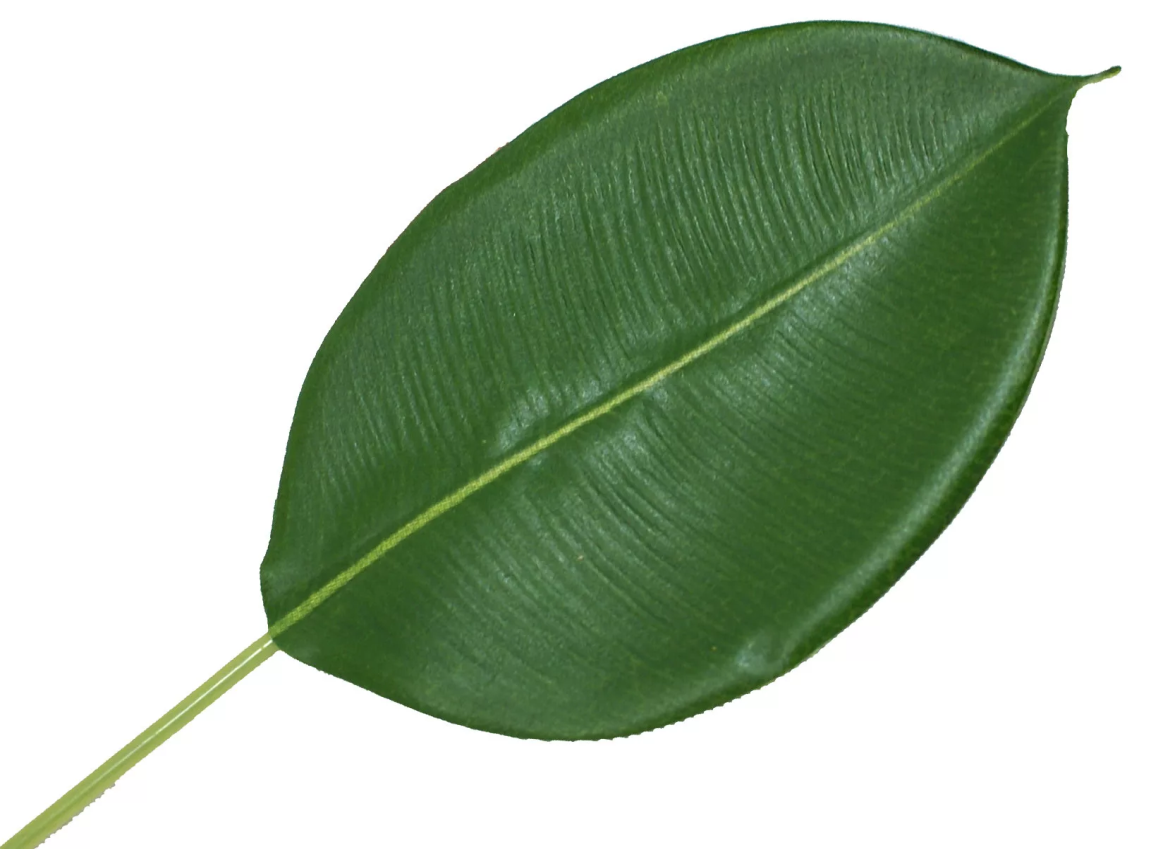 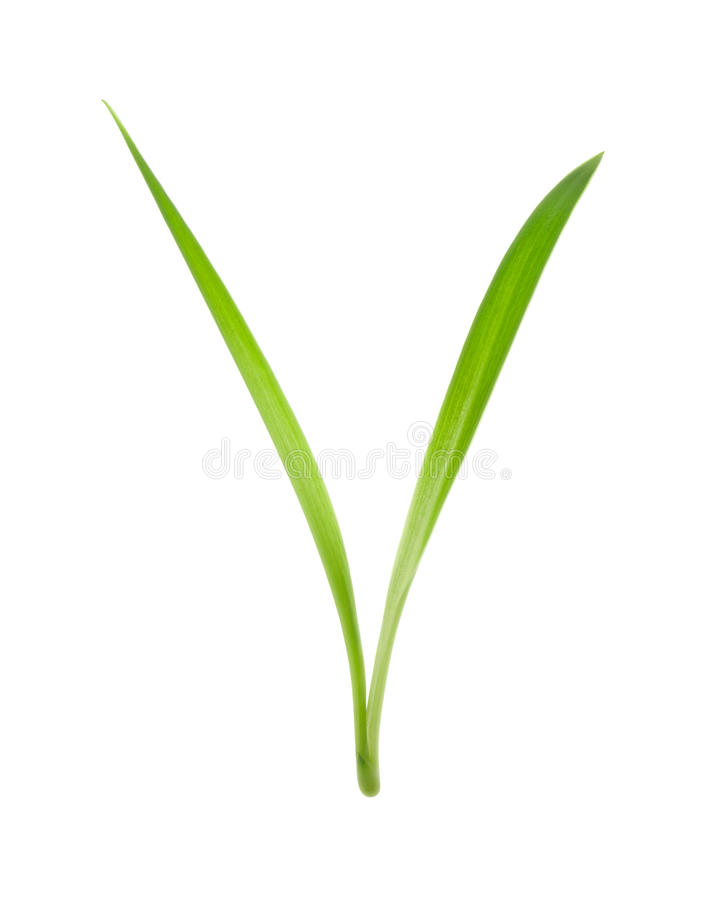 У растений (у фикуса и травки) есть в земле корешки. Этими корешками они пьют воду. (можно  наглядно дома полить домашние растения, ребенок должен посмотреть как быстро впитывается вода.)
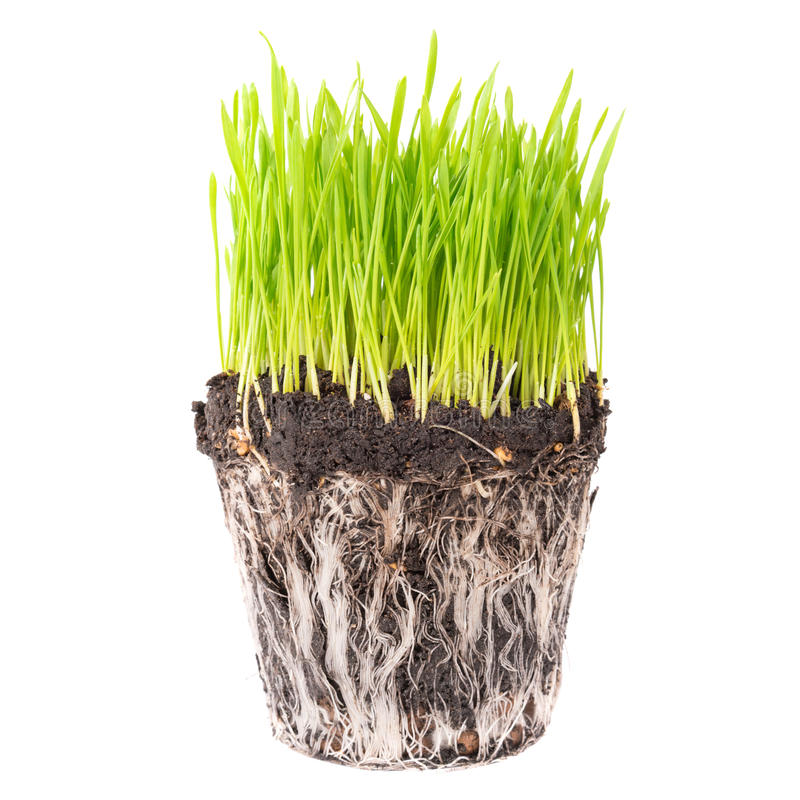 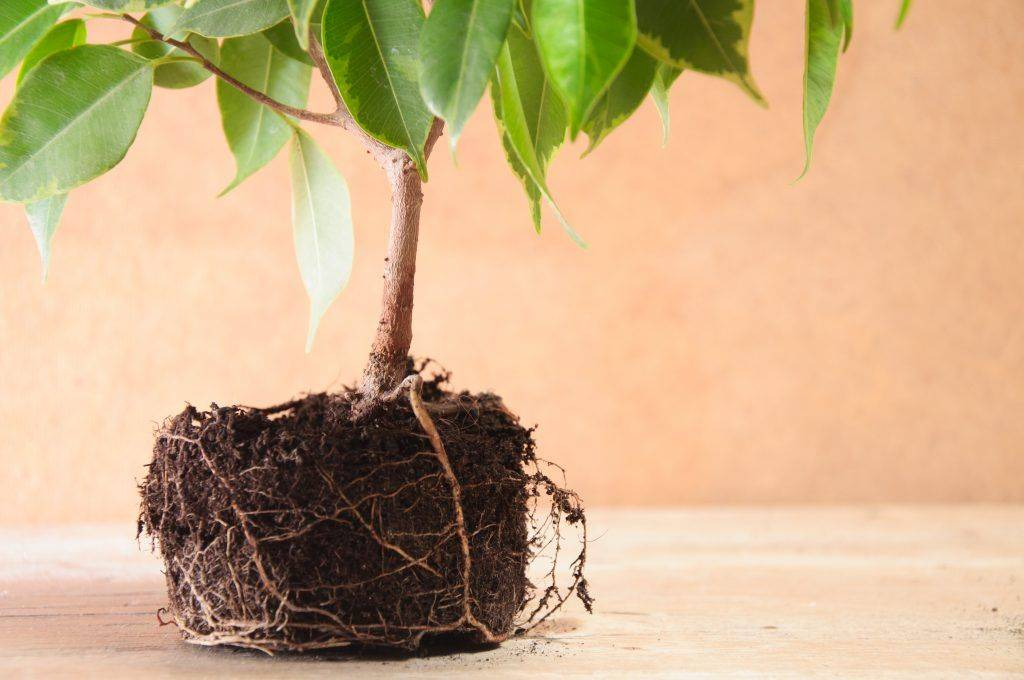 Все растения любят воду!
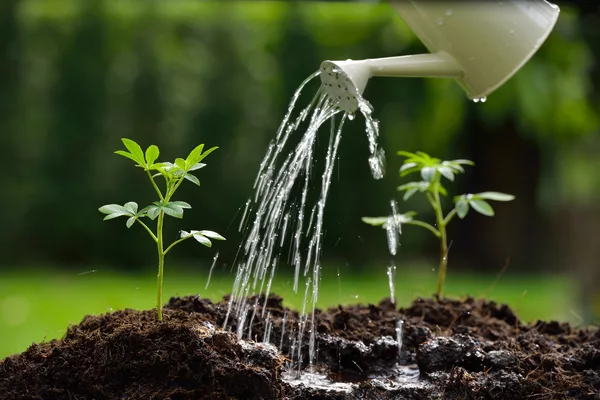 Далее показываем детям веточки деревьев с почками. - Почки – это «домики» в которых спят листочки. Листочки проснуться весной, высунут носики, чтобы проверить, растаял ли снег, не очень ли холодно. И если на улице тепло, вылезут из почек.
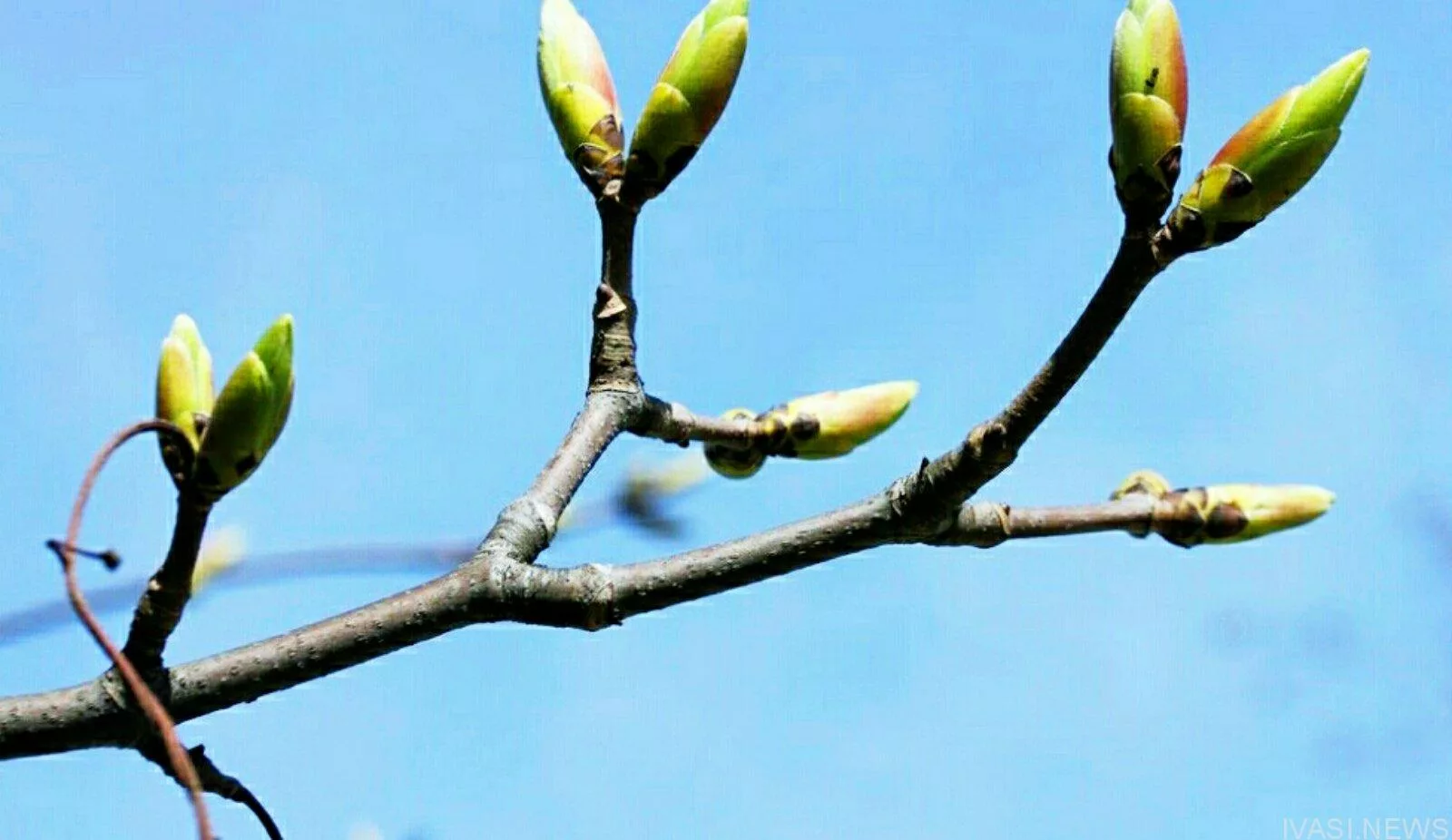 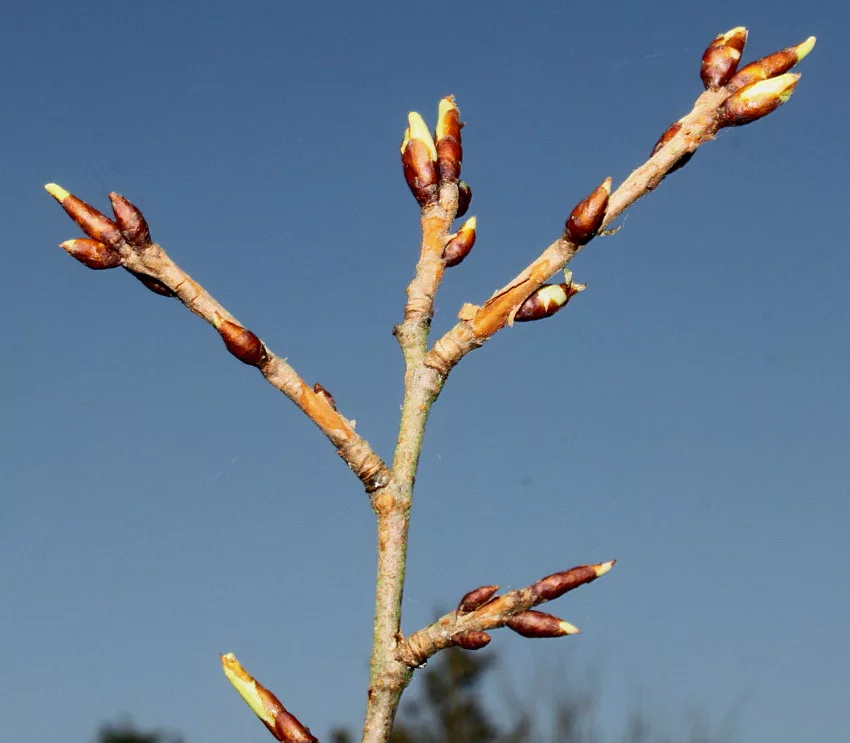 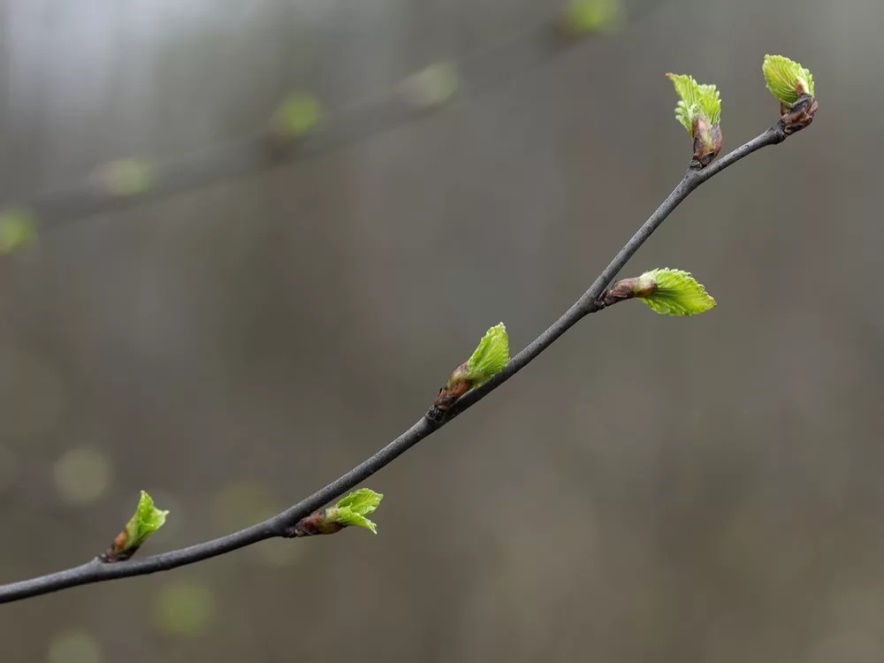 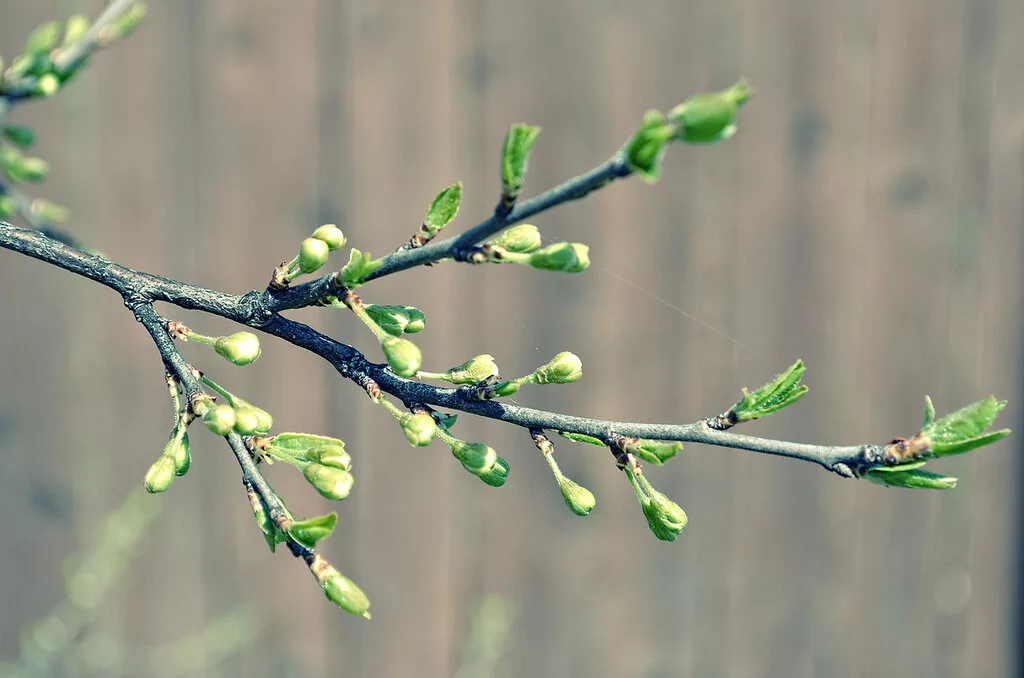 ФИЗКУЛЬТМИНУТКА
Наши алые цветки  (ладони соединить лодочкой перед собой «молитвенная» поза)
Распускают лепестки,  (по очереди начиная с большого пальца, развести пальцы в стороны. Запястья оставить соединенными.)
Ветерок чуть дышит, лепестки колышет. (подуть на руки –»цветки». Подвигать пальцы вперед и назад.)
Наши алые цветки закрывают лепестки, (по очереди сложить пальцы, соединив ладони лодочкой.)
Головой качают, тихо засыпают. (покачав ладонями вправо влево. Положить голову на сложенные ладони.
ИГРА «КАКИЕ БЫВАЮТ ЛИСТЬЯ»
Цель: упражнять детей в установлении сходства и различия между предметами, имеющими одинаковое название: «листья».
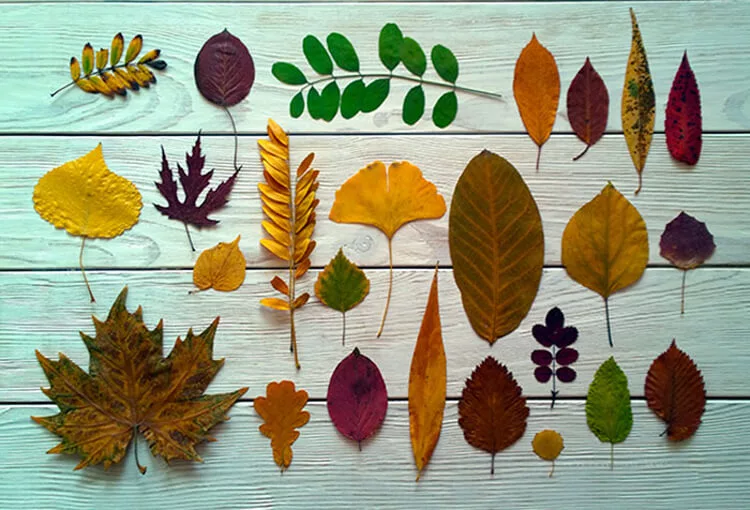 РЕФЛЕКСИЯ
Полить вместе с ребенком домашние растения. 
Наблюдение за поливом, как впитывается вода.
-  Как ты думаешь, зачем мы поливаем цветочек?
- Тебе понравилось чем мы сегодня занимались?